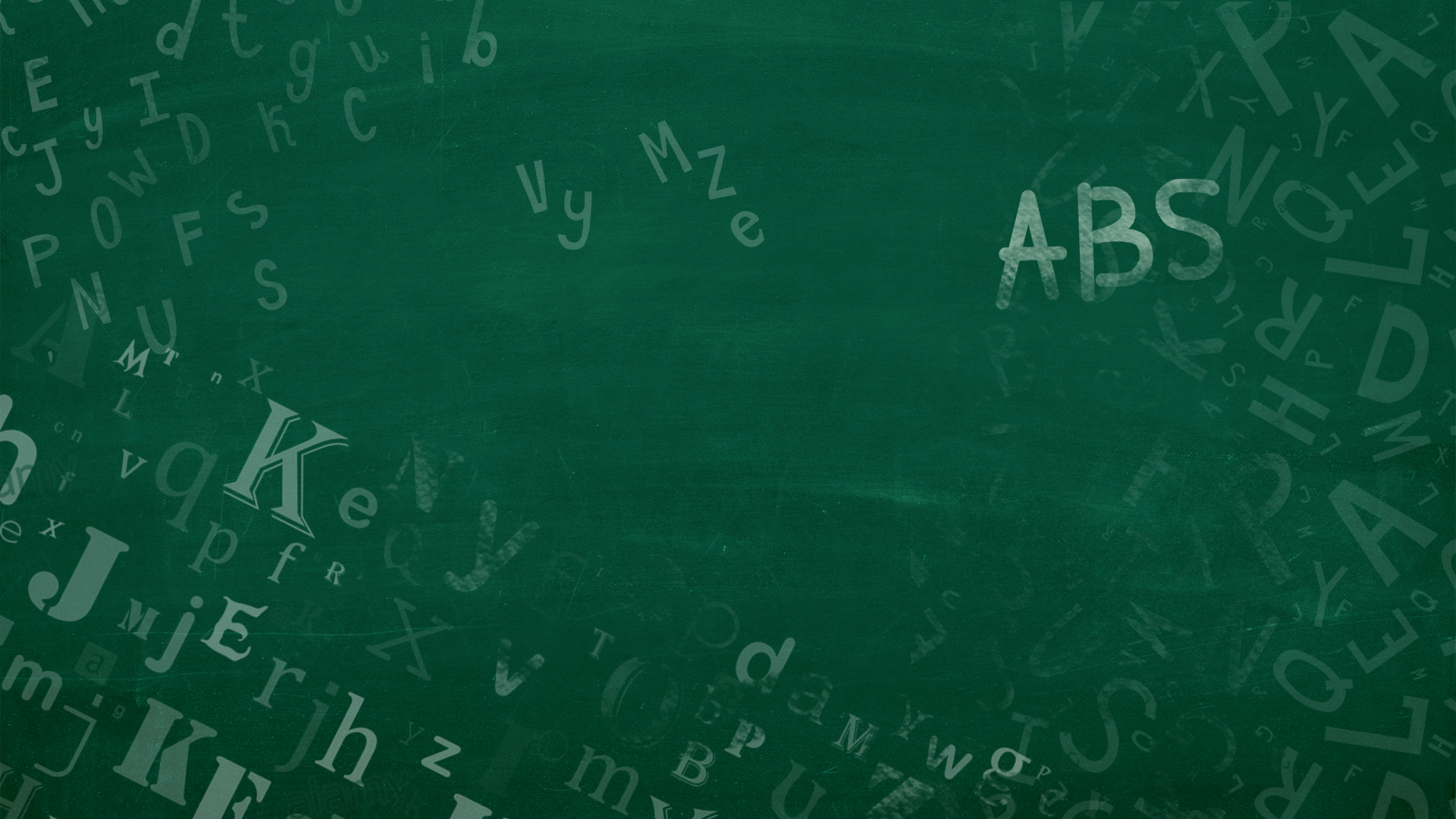 Emma
By Jane Austen
Grades 10-12
Agenda
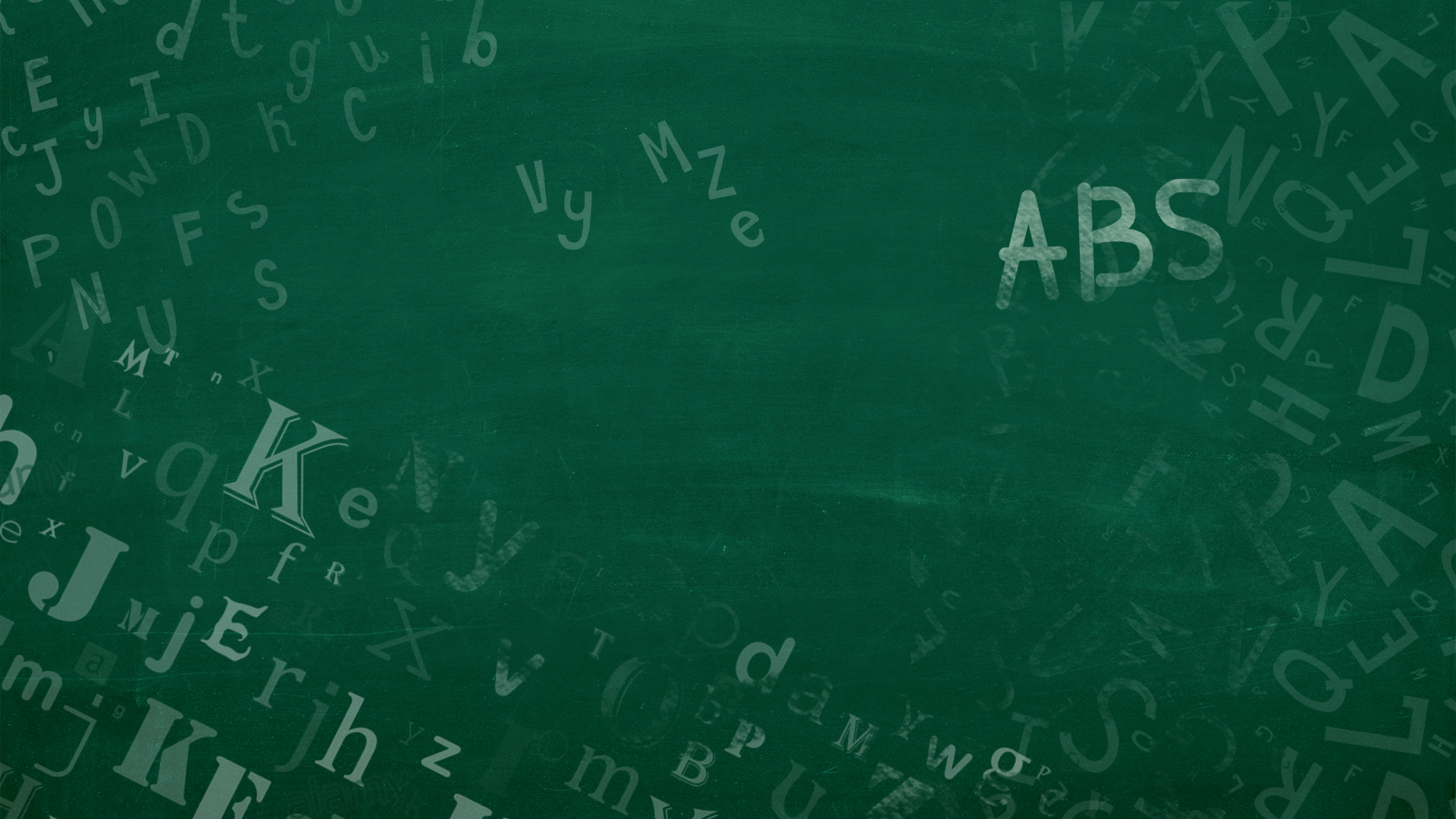 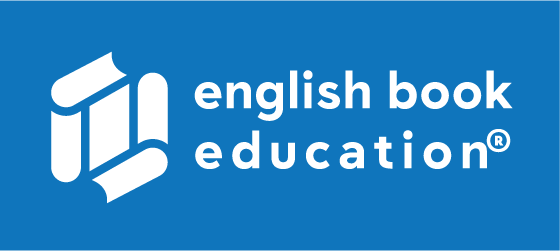 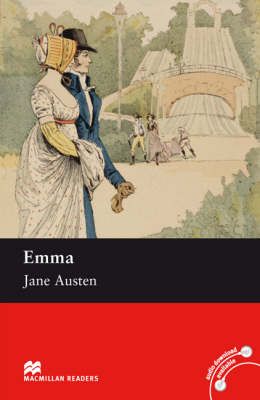 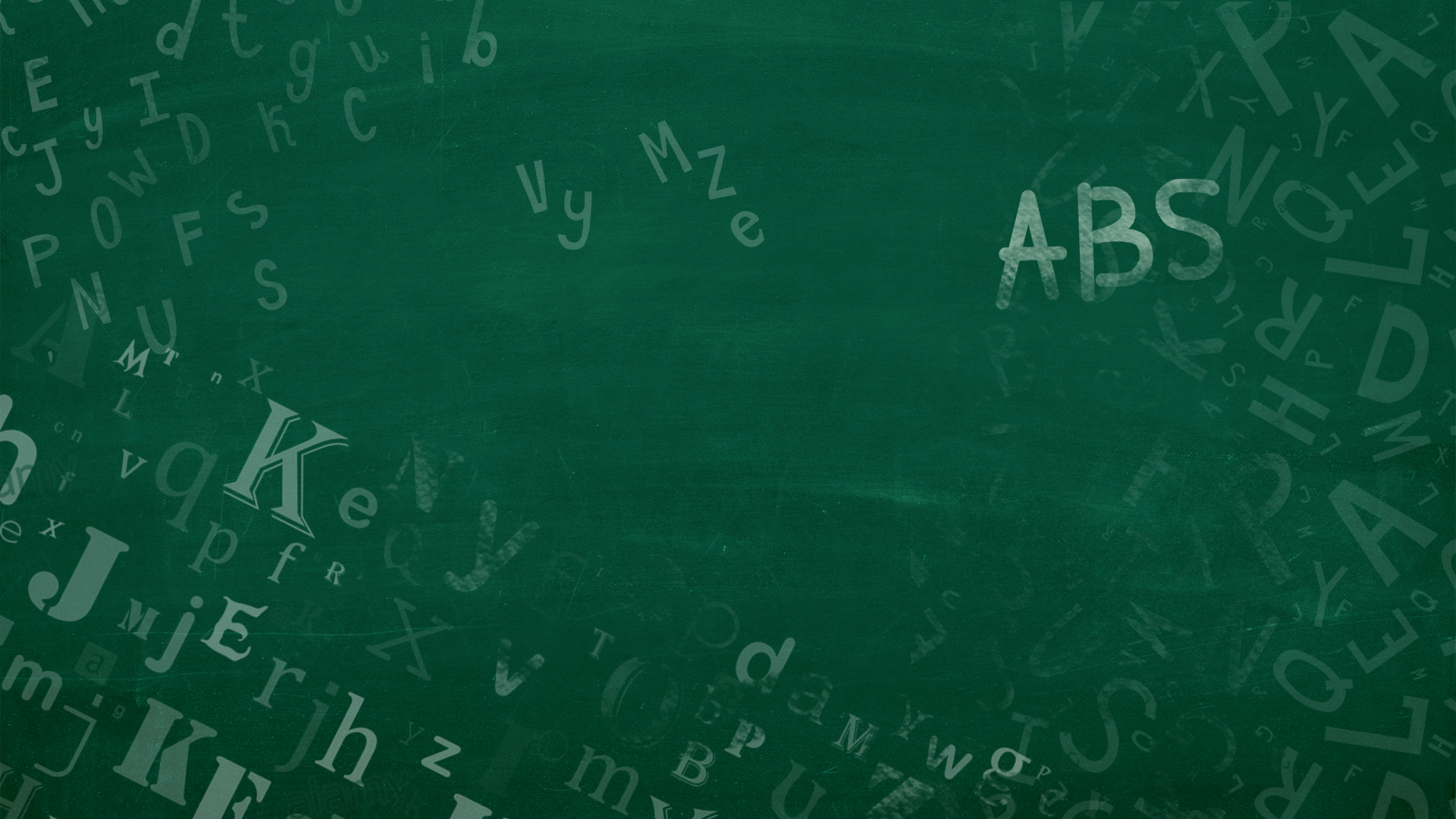 to introduce 
(v.)
to meddle 
(v.)
matchmaking
 (n.)
To bring people together so they meet for the first time
To interfere in something that is none of your business
The arranging of marriages between other people
to misunderstand (v.)
considerate 
(adj.)
Careful not to inconvenience or harm others
To incorrectly understand the meaning of something
foolish (adj.)
mistake (n.)
insightful (adj.)
An act or judgment that is incorrect or wrong
Having a true and deep understanding
Not having good sense or judgment
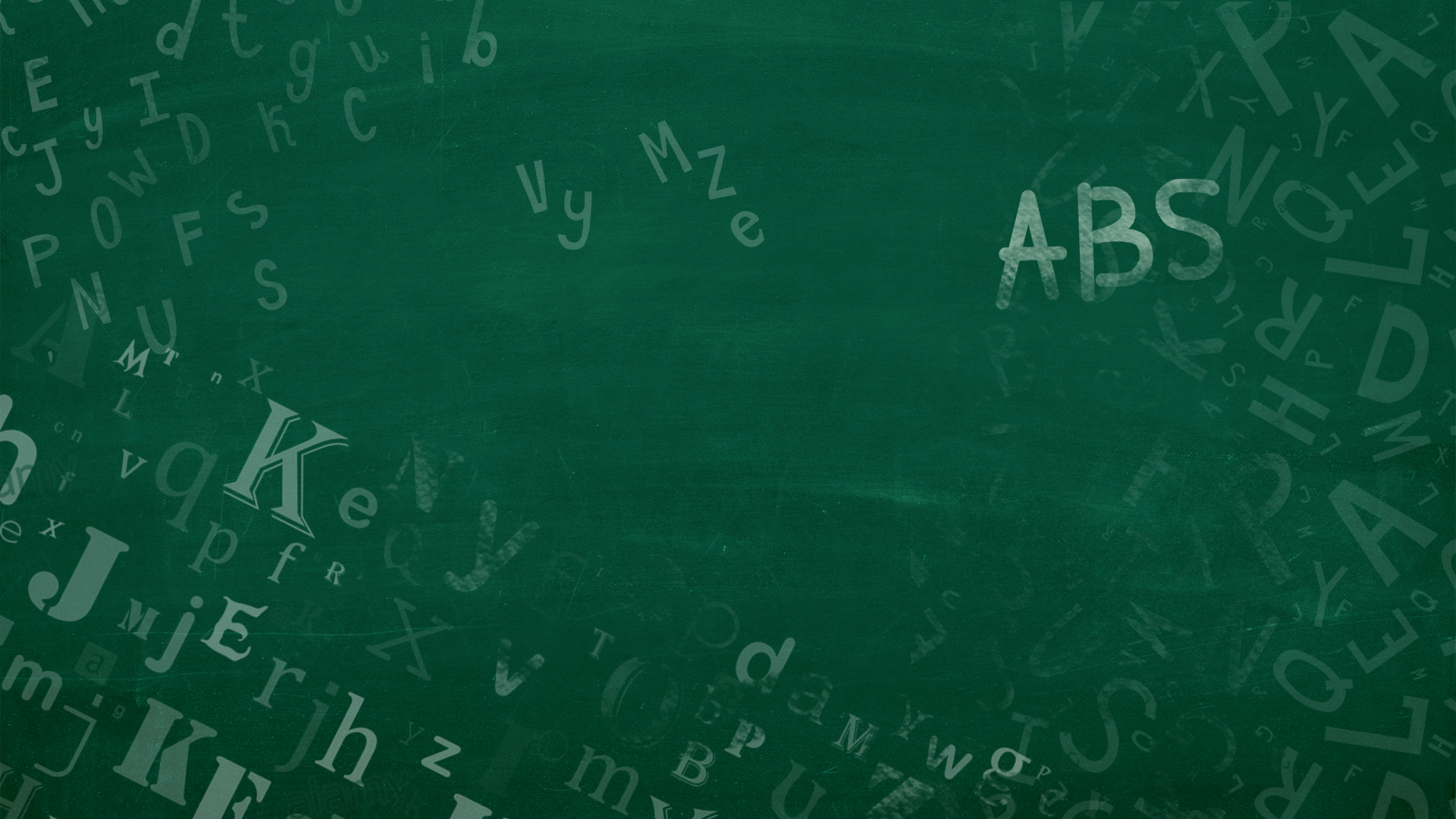 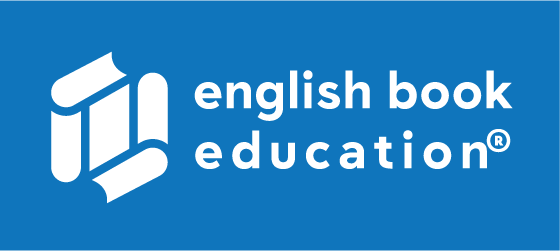 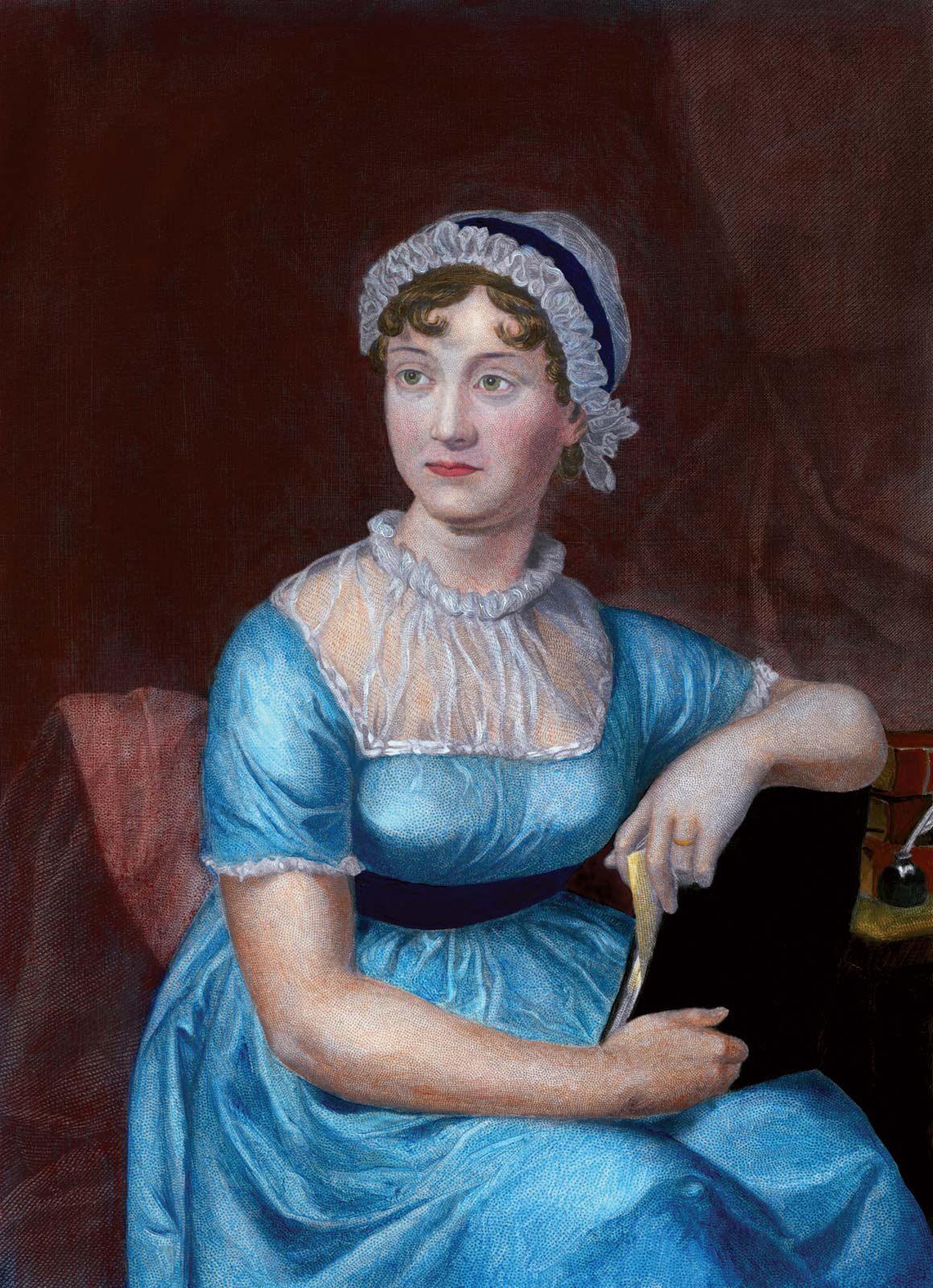 About the Author
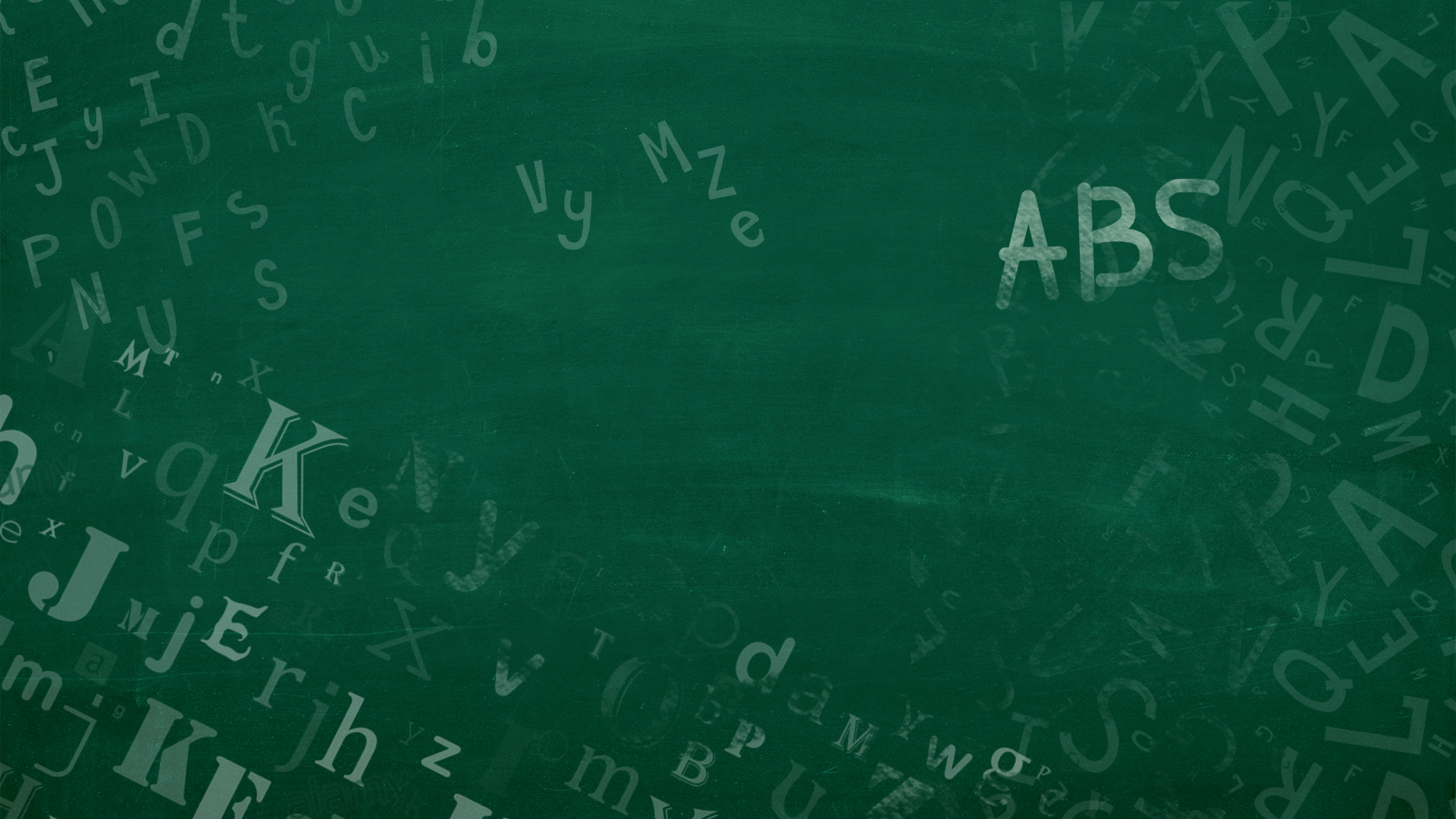 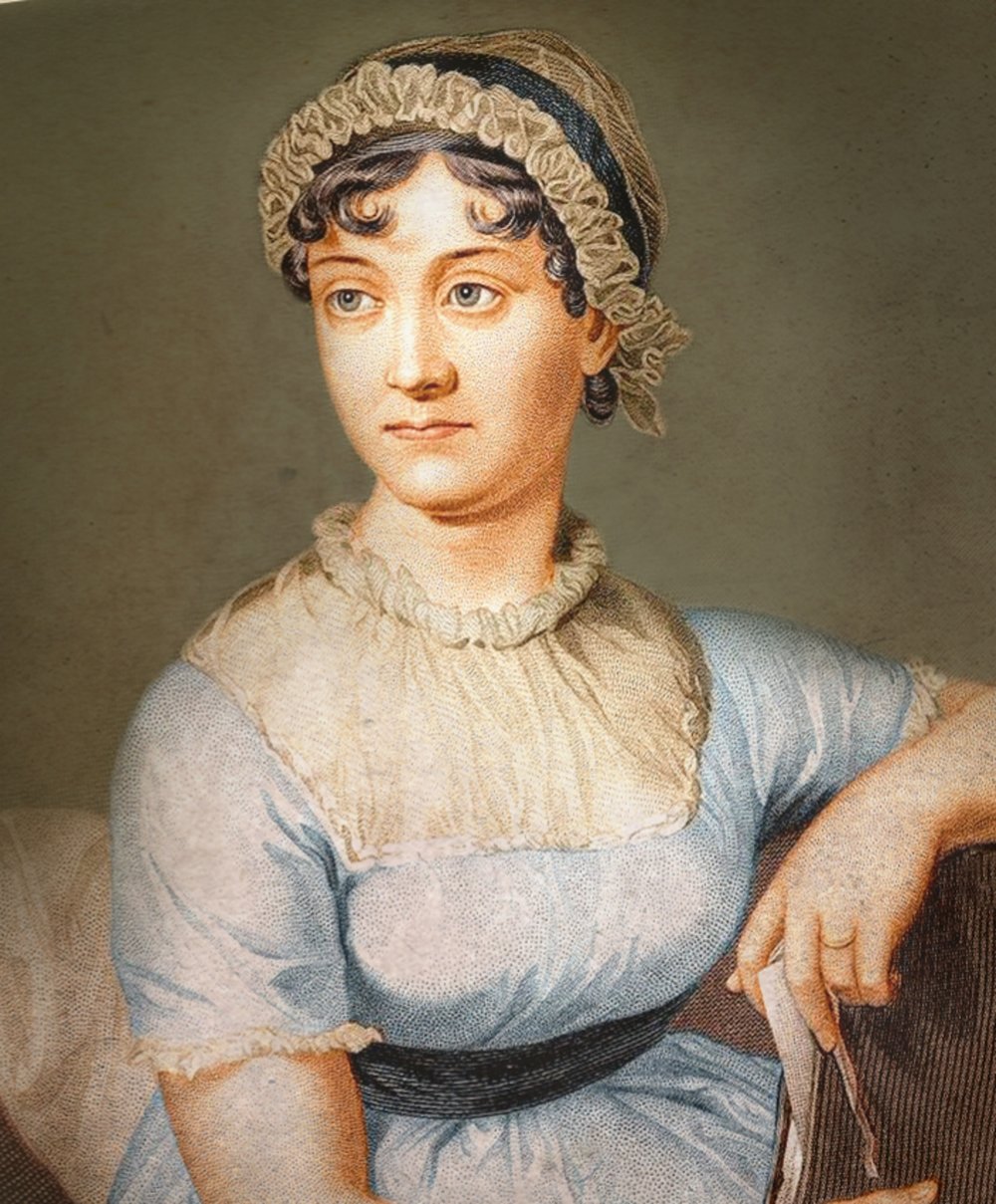 Jane Austen
1775 – 1817
Steventon, England
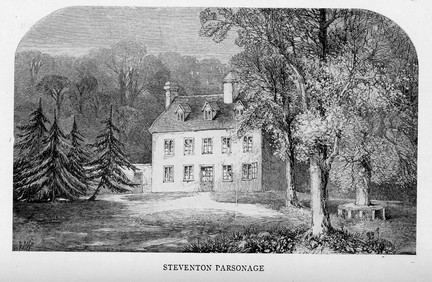 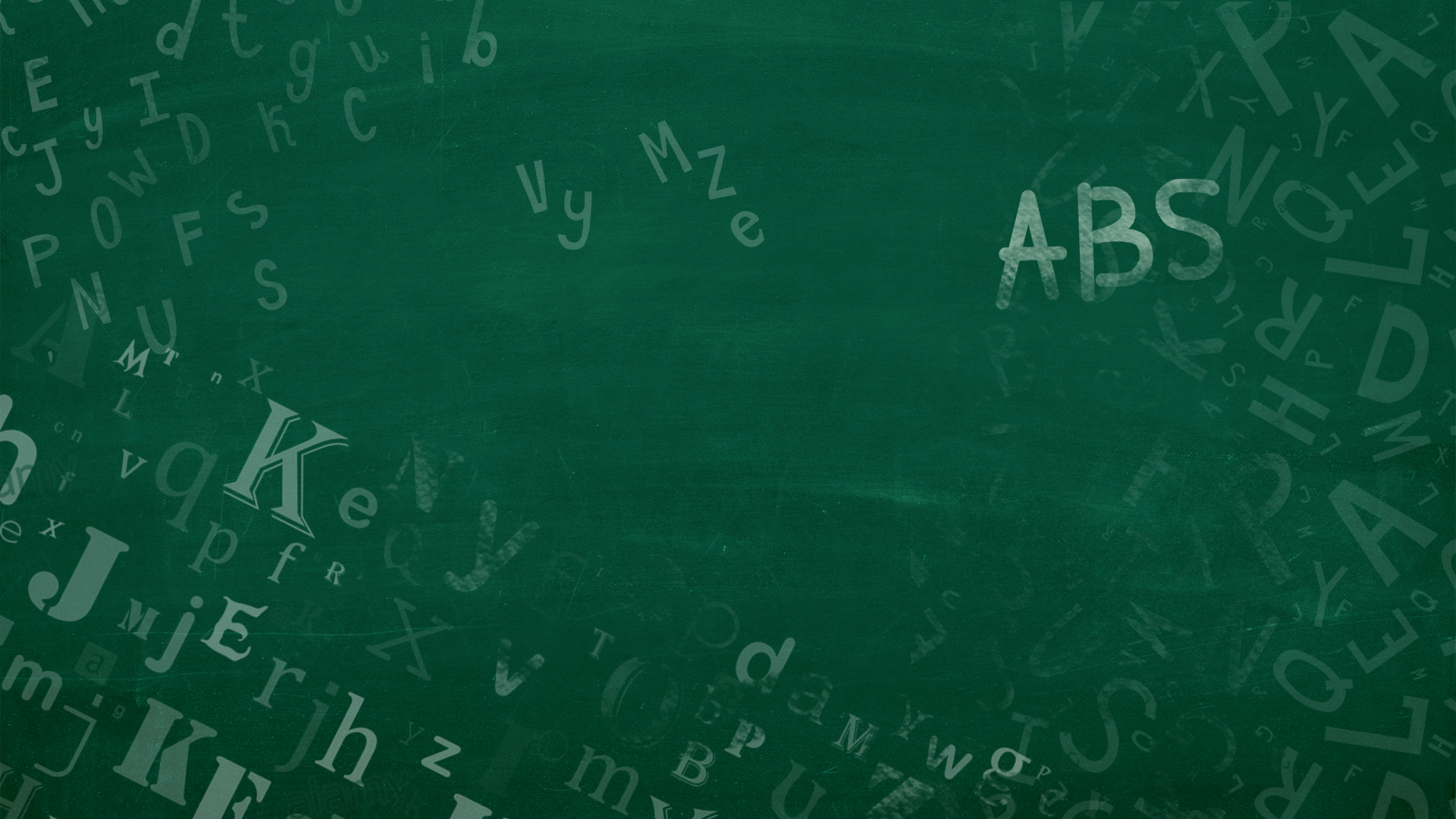 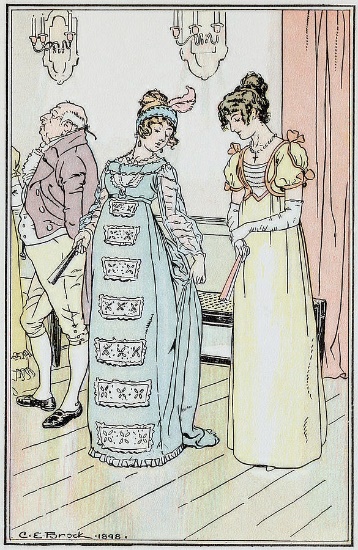 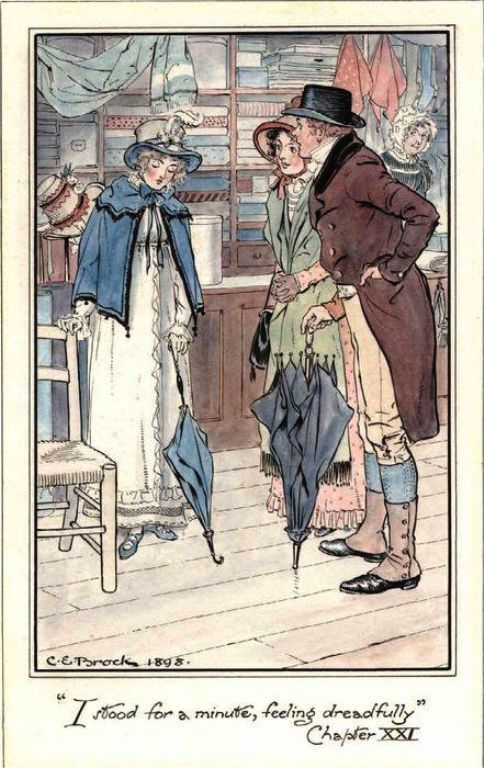 Summaryშინაარსი
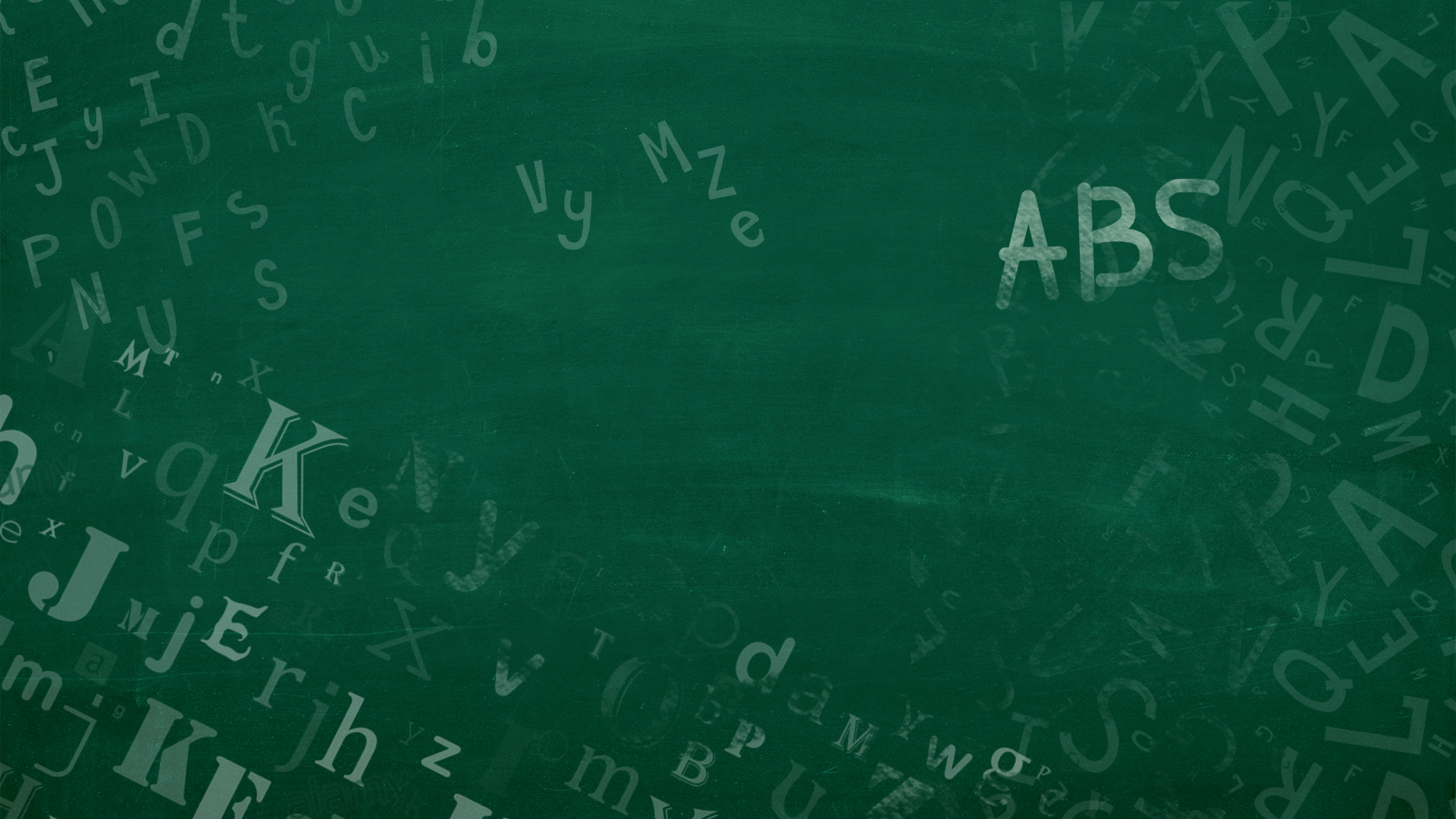 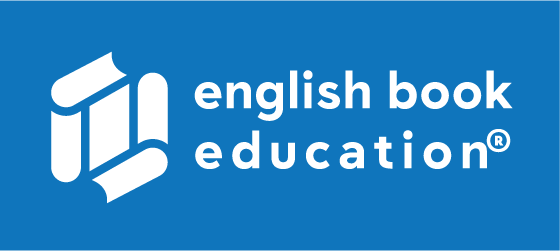 Characters
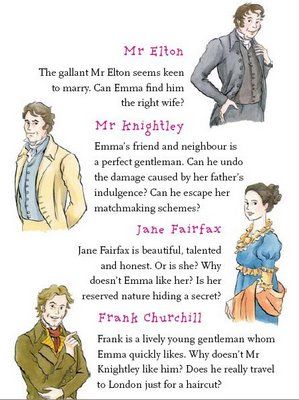 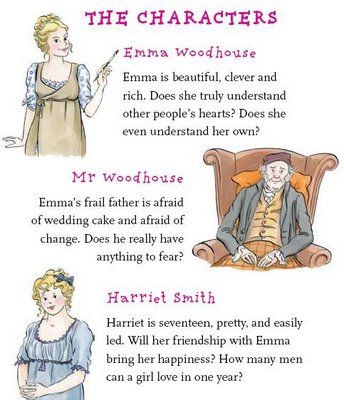 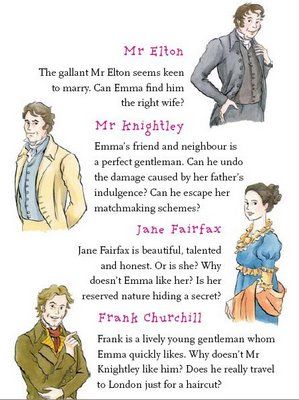 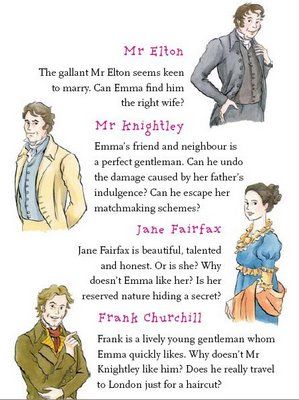 Mr. Elton
Emma
Woodhouse
Mr. Knightley
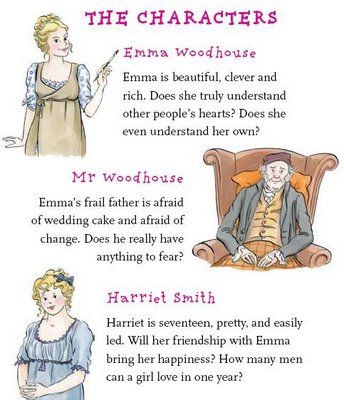 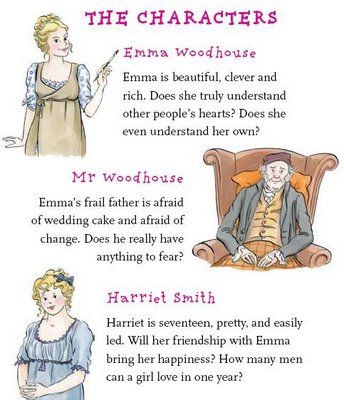 Mr. Woodhouse
Harriet Smith
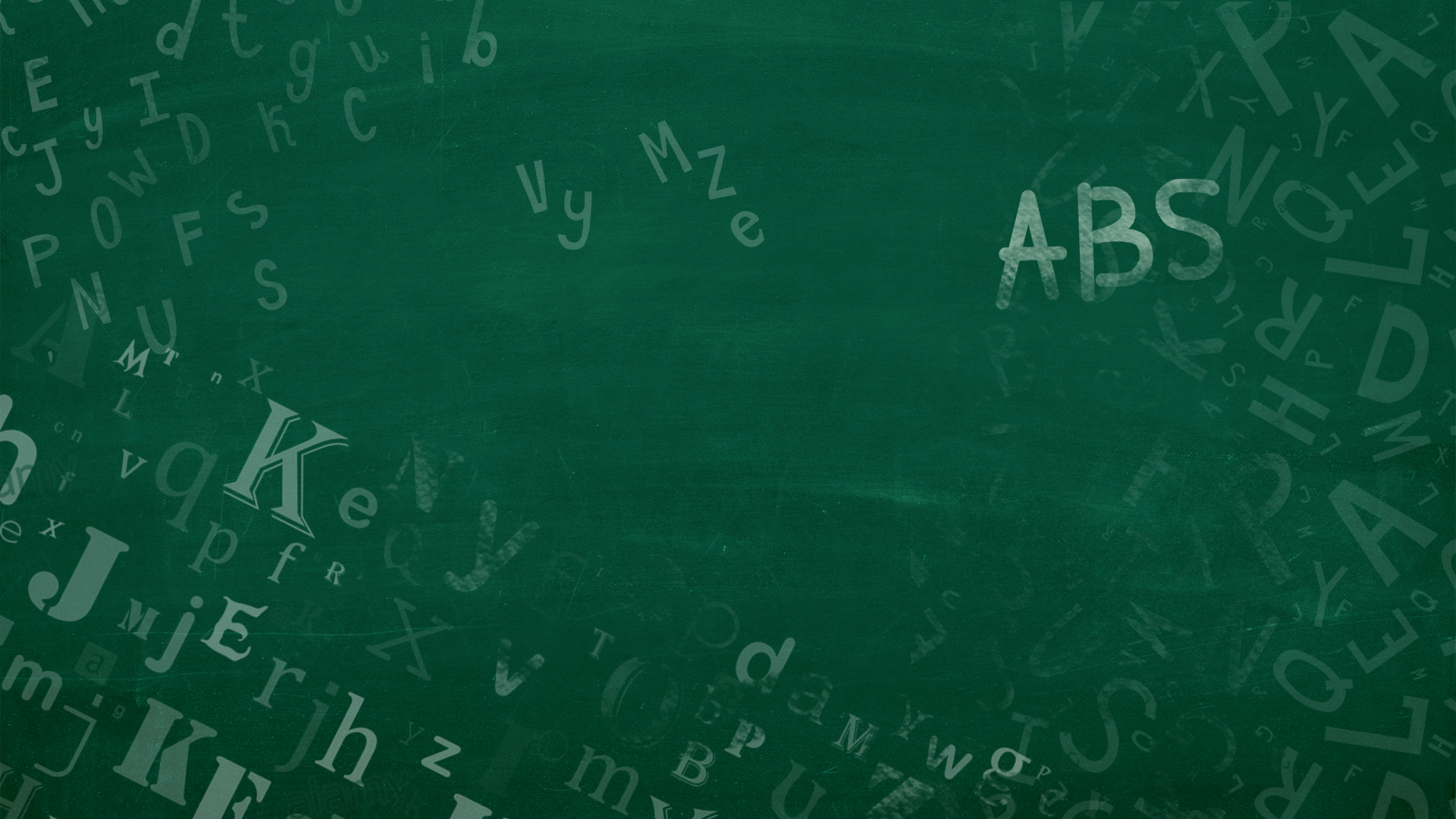 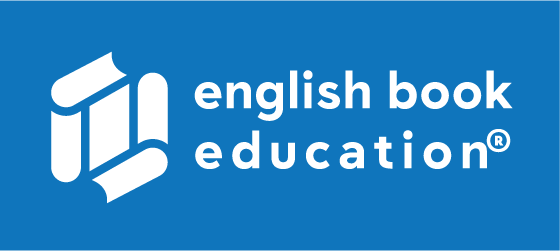 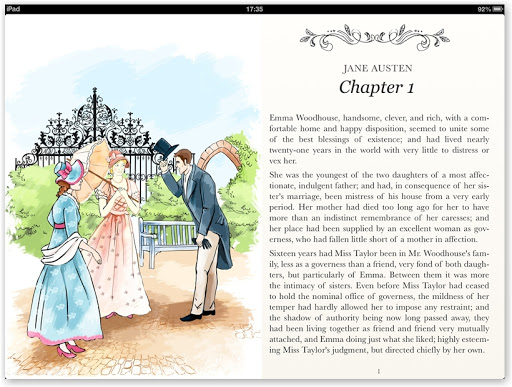 Settingმოქმედების ადგილი და დრო
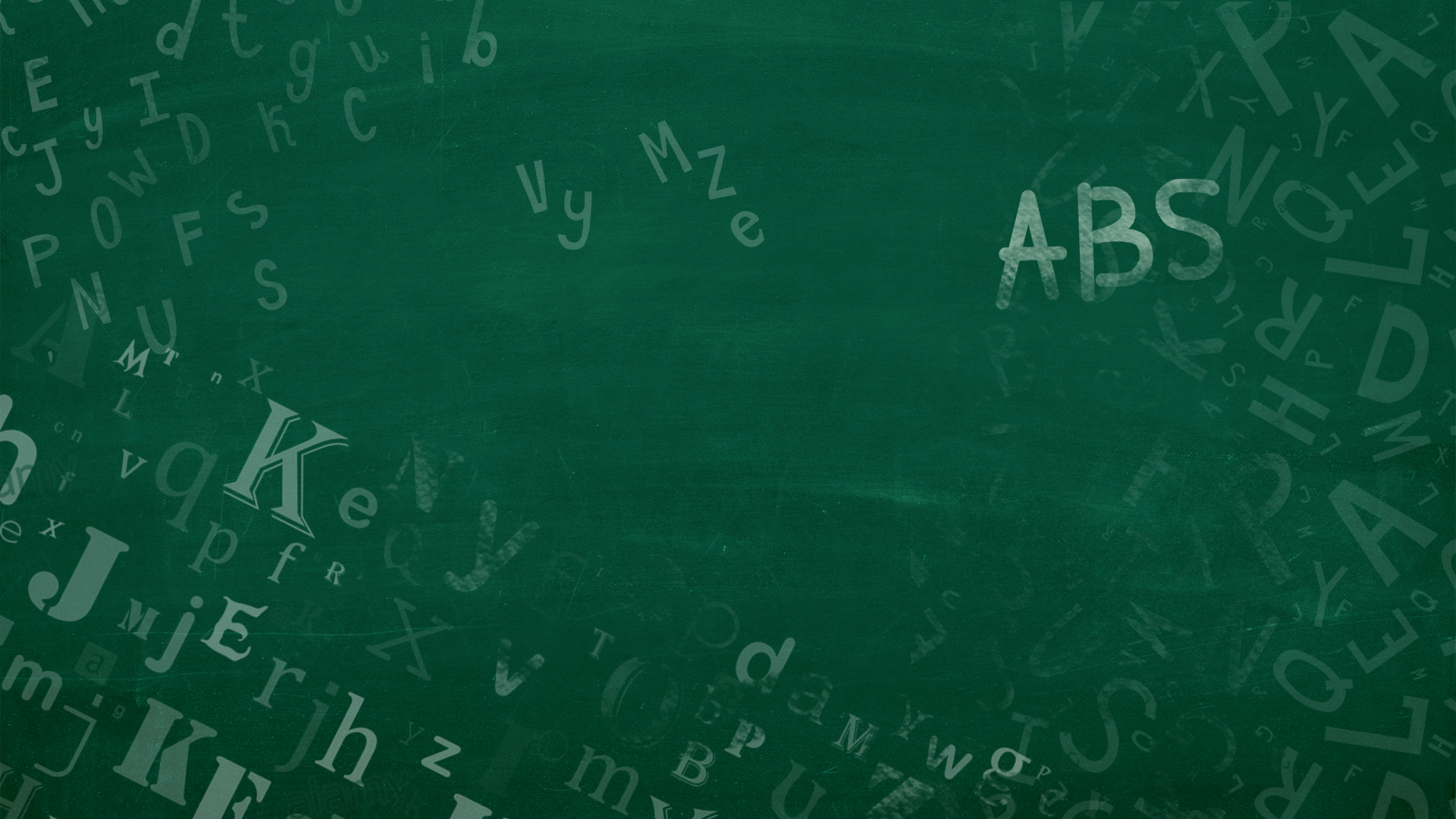 When

Early 19th century



Where

Highbury, England
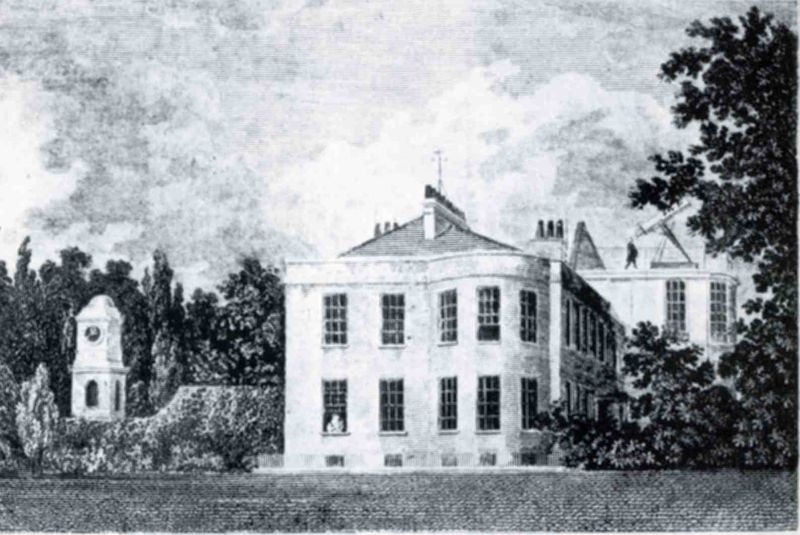 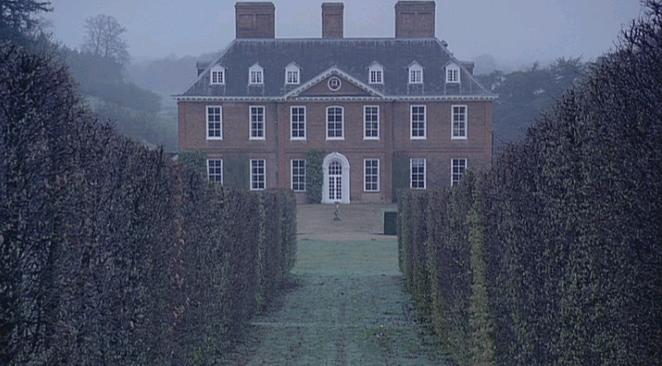 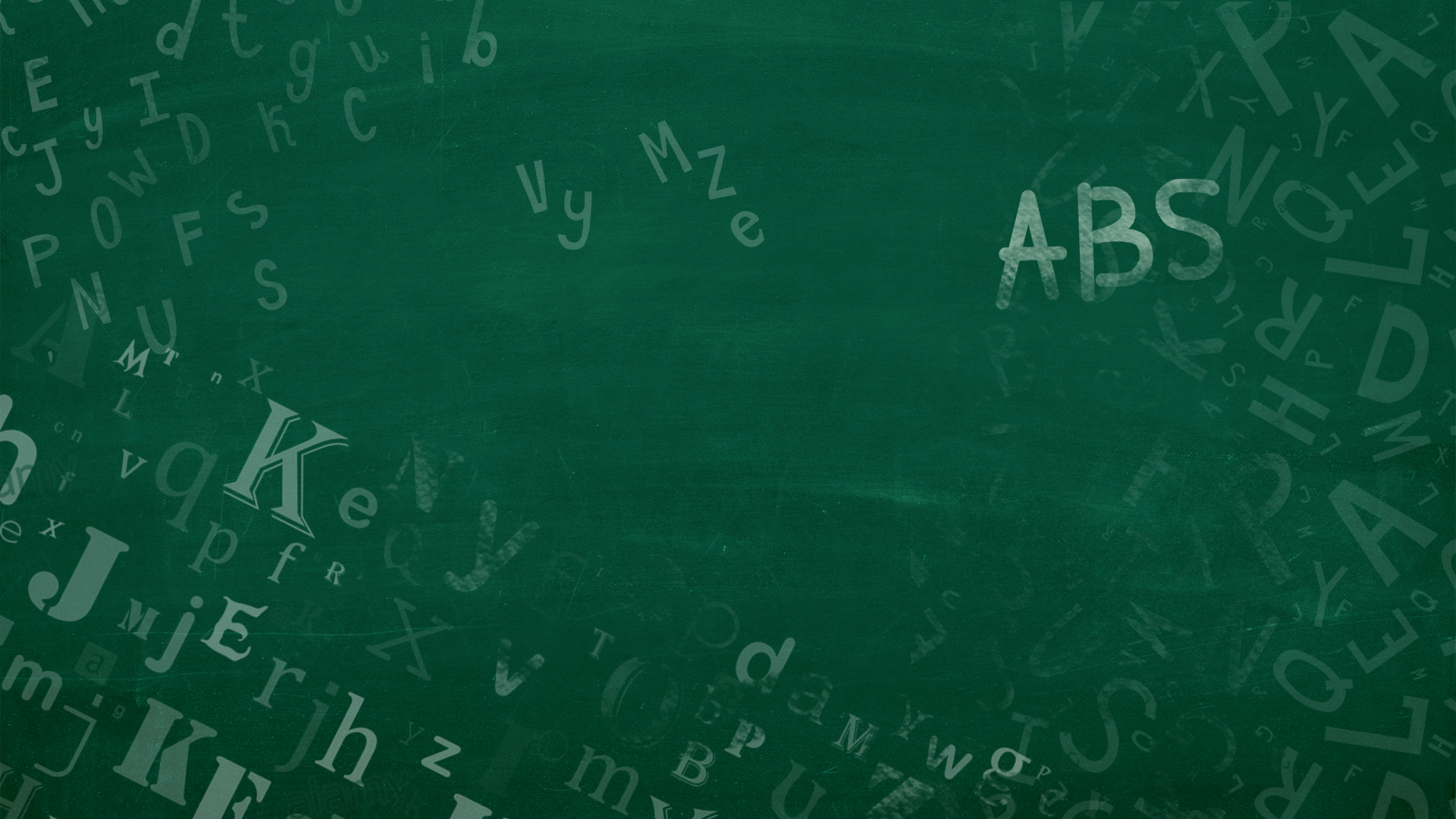 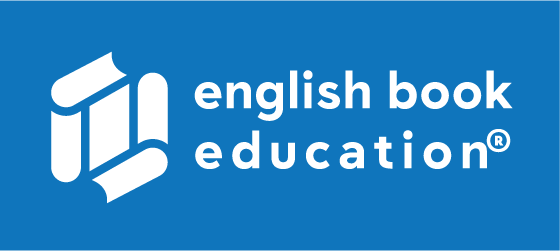 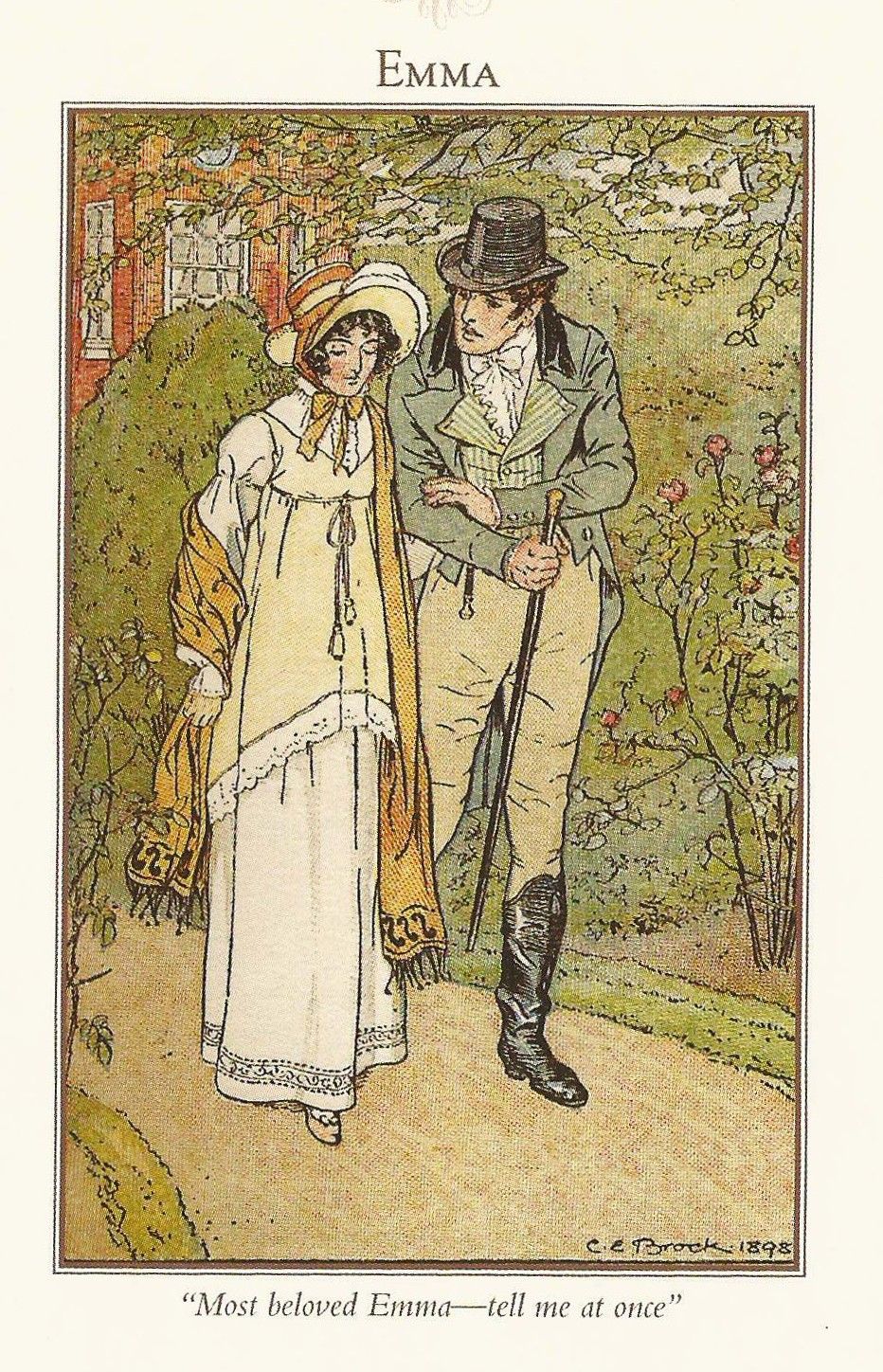 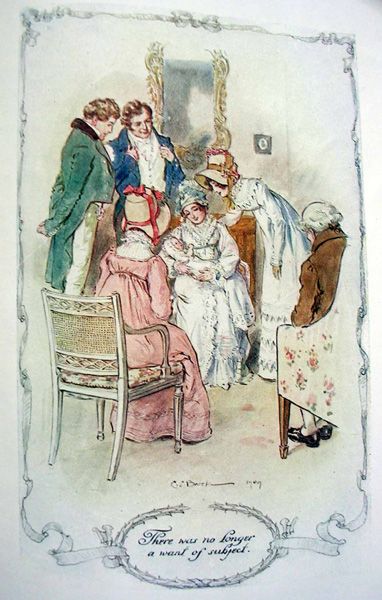 Main Themesმთავარი თემები
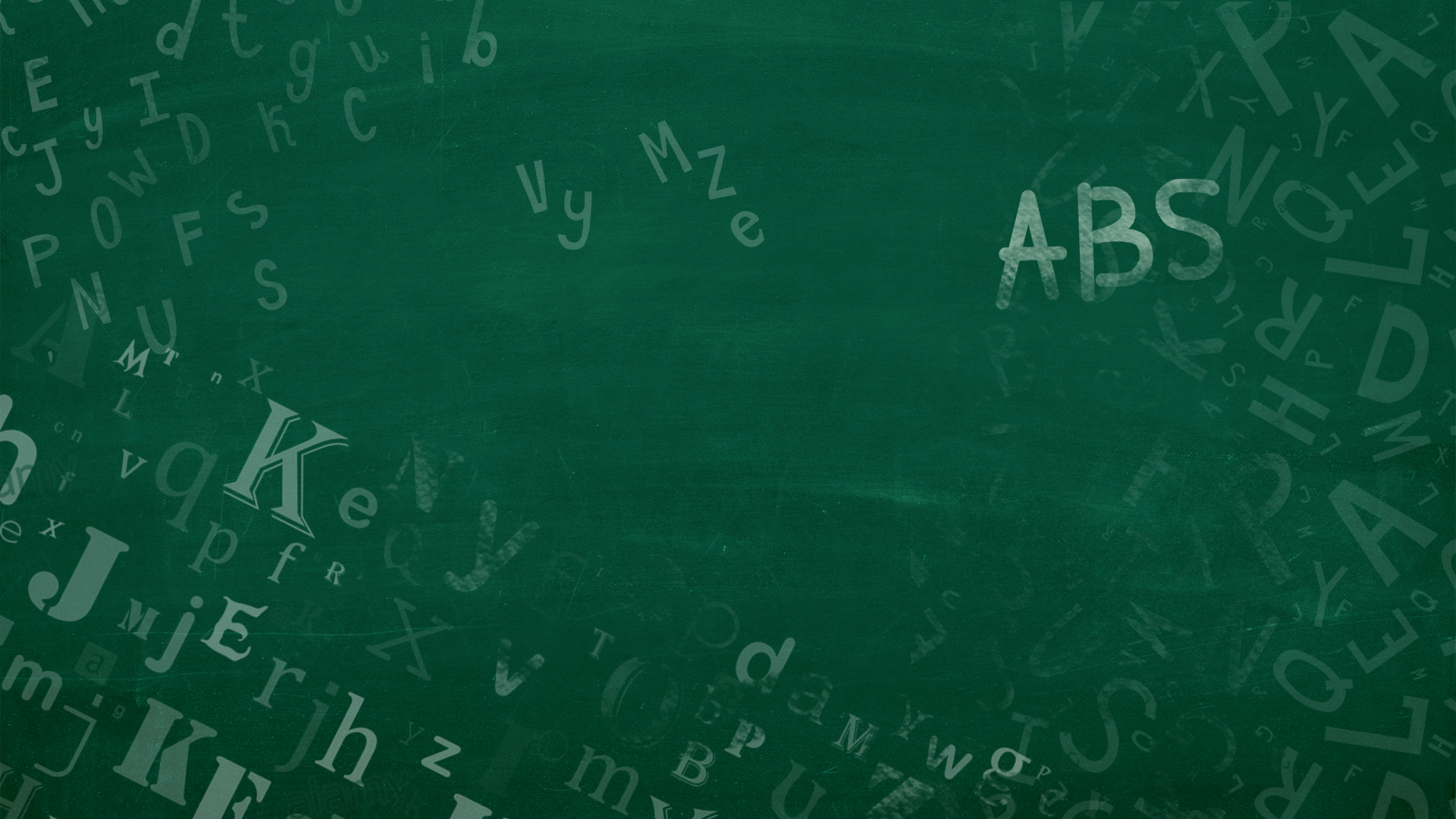 Conclusion
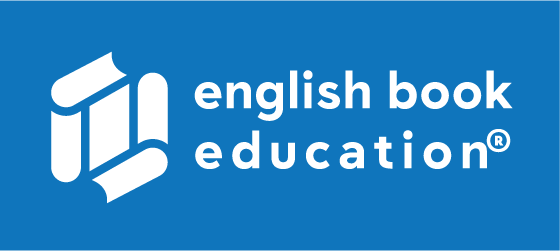 Jane Austen
The story about a young woman whose misplaced confidence in her matchmaking abilities creates several romantic misadventures.
Marriage and Social Status; Parenting
Emma, Mr. Knightley, Harriet Smith,  Mr. Elton, Mr. Woodhouse
Early 19th century
Highbury, England
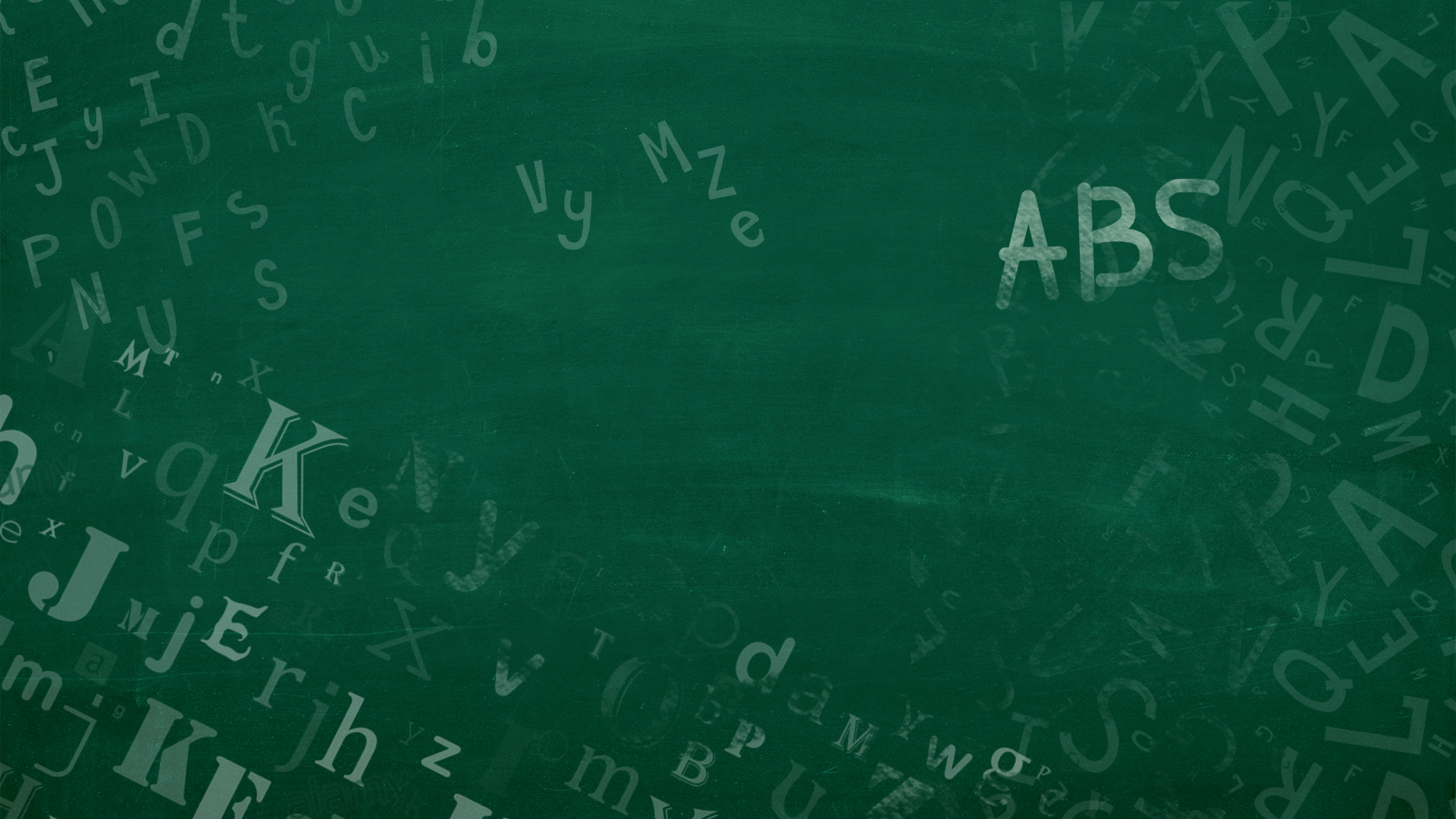 to introduce 
(v.)
to meddle 
(v.)
matchmaking
 (n.)
To bring people together so they meet for the first time
To interfere in something that is none of your business
The arranging of marriages between other people
to misunderstand (v.)
considerate 
(adj.)
Careful not to inconvenience or harm others
To incorrectly understand the meaning of something
foolish (adj.)
mistake (n.)
insightful (adj.)
An act or judgment that is incorrect or wrong
Having a true and deep understanding
Not having good sense or judgment
Homework
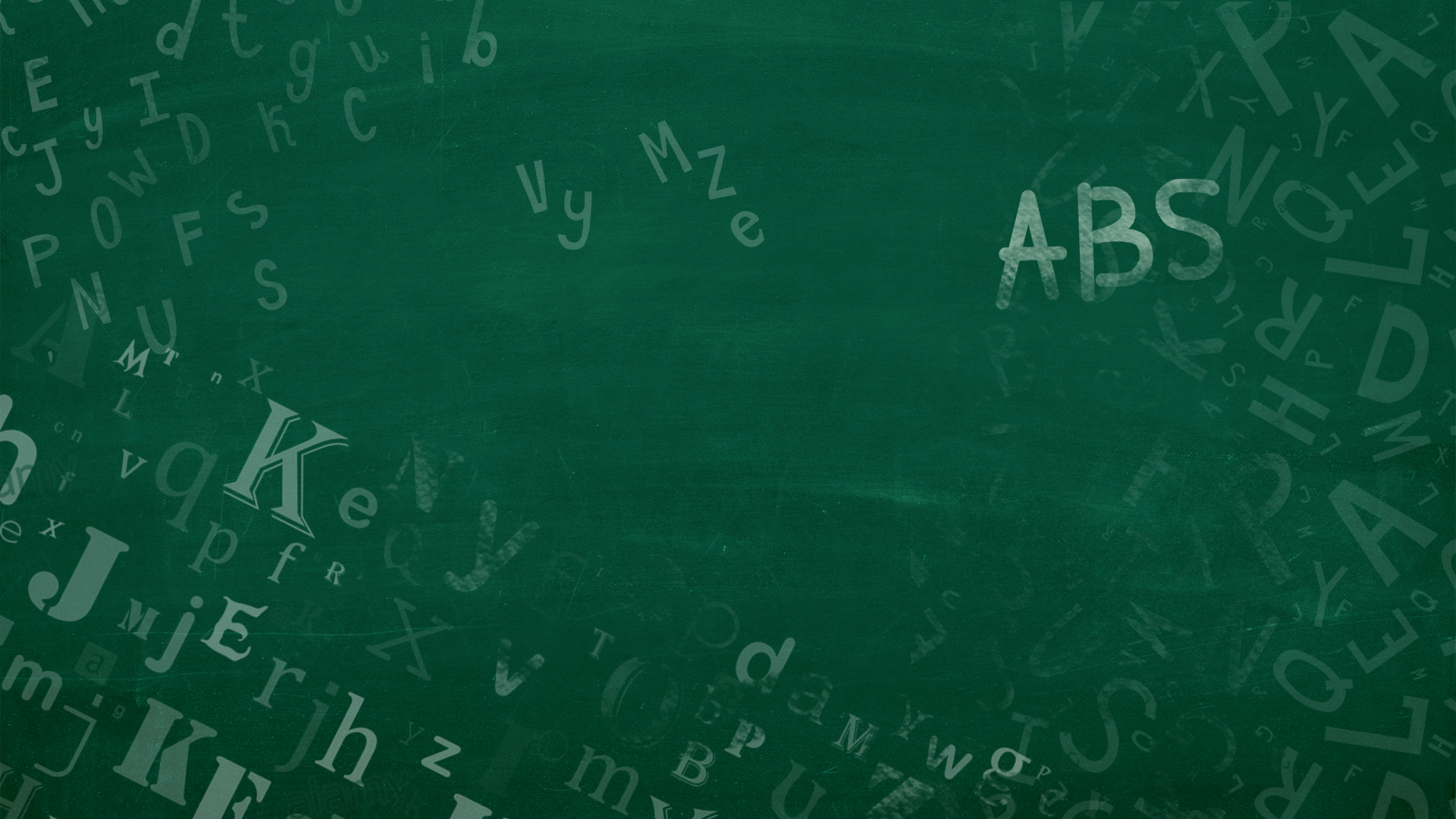 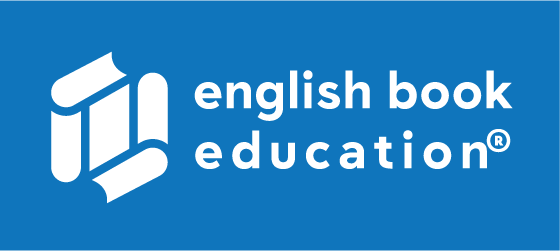 Describe a time when you completely misunderstood a social situation. What were the consequences of your mistake? What did you learn from this experience?
დავალება შეგიძლიათ 
ატვირთოთ შემდეგ 
მისამართზე: 

www.englishbookeducation.co.uk/homework